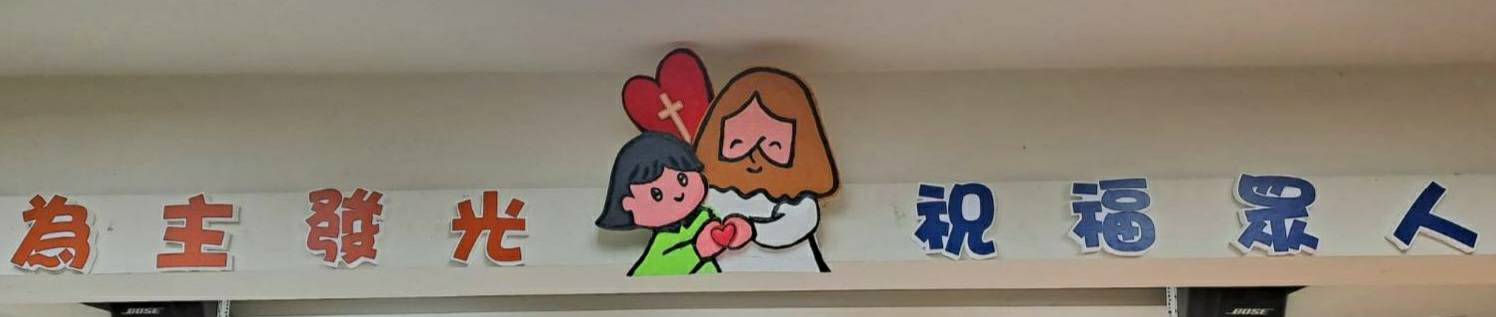 屬靈家長訓練會
2023.3.26主日下午1:15
知名演員暨播客主持人莎迪· 羅伯森專訪知名佈道家力克．胡哲（Nick Vujicic）
教會若不執行兩件事，絕對會走投無路......
●去尋找迷途的人
●真正的門徒培訓
教會必須做的「兩件事」
如果教會不做兩件事：其一是去尋找『迷途』的羊，以及真正把『門徒』培養起來，那麼教會絕對難以存活。」《執行大使命》
屬靈家長（SP）
●屬靈家長（SP）
→靈性（命）的朋友
→是損友？或益友？
DEMO 1－同心祈禱
~~渴慕教會增長及復興~~

              小組為
  教會的增長及復興
       大聲開口祈禱
為回應21世紀教會發展研討會後續跟進
1.規劃牧者、長執、信徒以榜樣為號召帶出新 
  世代門徒培育運動。
2.一領一的門徒系統:以陪伴靈命帶出真實地
  屬靈關係。
3.門徒生命的原則:要交代、不放棄、要溝通。
4.以門徒化為導向的教會建造(落實宣教會議
  研討概念)。
5.培育牧師對小組教會運作概念與門徒訓練。
『成為使徒性的教會』
1.團隊 → 十二使徒天國收割部隊
2.順服 → 主耶穌的帶領
3.使命 →
   1)主的教會跟耶穌去傳福音
   2)耶穌跟教會去傳福音
      （主的同在）
使徒性群體
1.小組教會 ←→ 擁有小組的教會
2.小組教會 → 整體教會一起動員
3.小組教會 → 
   1)每一個人依恩賜去服事教會
   2)信徒藉參加小組參與教會生活
   3)屬靈家長（SP）栽培初信者
DEMO 2－同心感謝
小組為
認領者&被認領者受洗
        大聲開口感謝
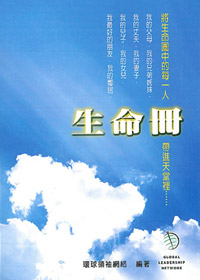 DEMO 3－同心祈禱
~~《生命冊》一領二領人歸主~~

              小組為
  被認領的福音對象
       大聲開口祈禱
屬靈家長（SP）專心做好兩件事
1.去尋找迷途的羊
（作傳福音的推手，領人歸主）

2.屬靈家長（SP）栽培初信者
DEMO 4－與未信者見面請安
1.你好！
   平安，上帝愛你（妳）
2.謝謝！
   不客氣，耶穌愛你（妳）
3.再見，上帝祝福你（妳）
DEMO 5－操練為小組新人禱告
1.三人一組
2.男女分組
3.一位當新人，兩位作祝福禱告
4.每一位都輪替當新人
5.禱告時間：1分鐘
DEMO 6－操練作見證《生命冊》，pp.37-391.三人一組2.男女分組3.一位作見證，另兩位聽4.信主之前、信主經歷、    信主之前5.作見證時間：2分鐘